临床指南快速检索策略与实战技巧
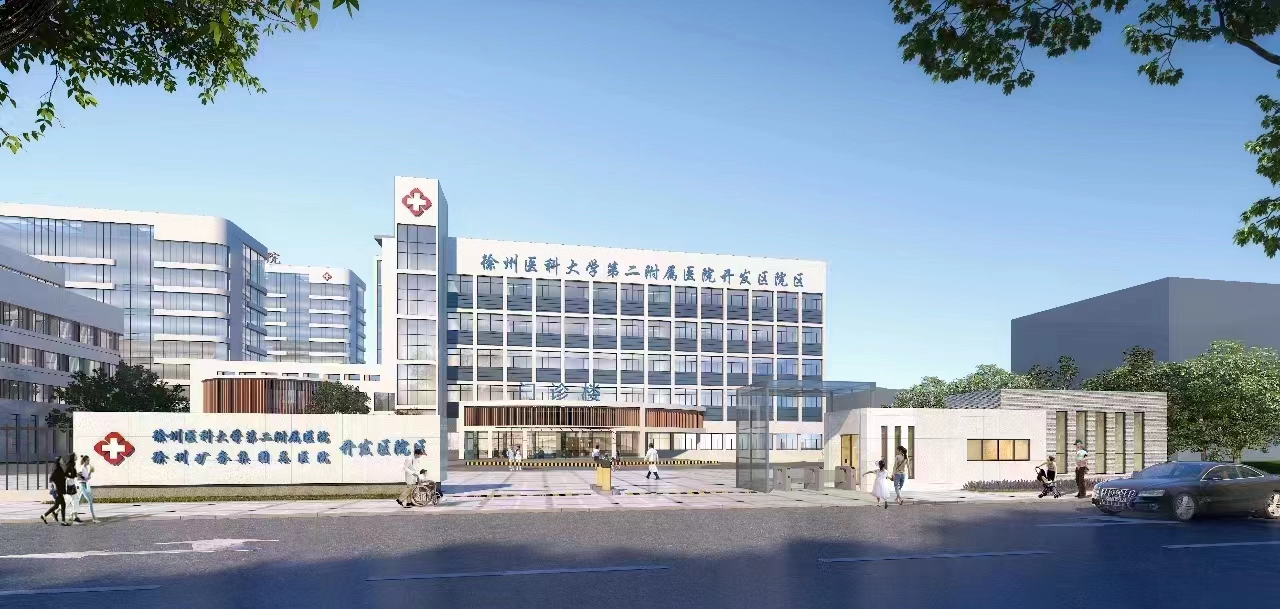 徐州矿务集团总医院经开区院区医务处
董志付
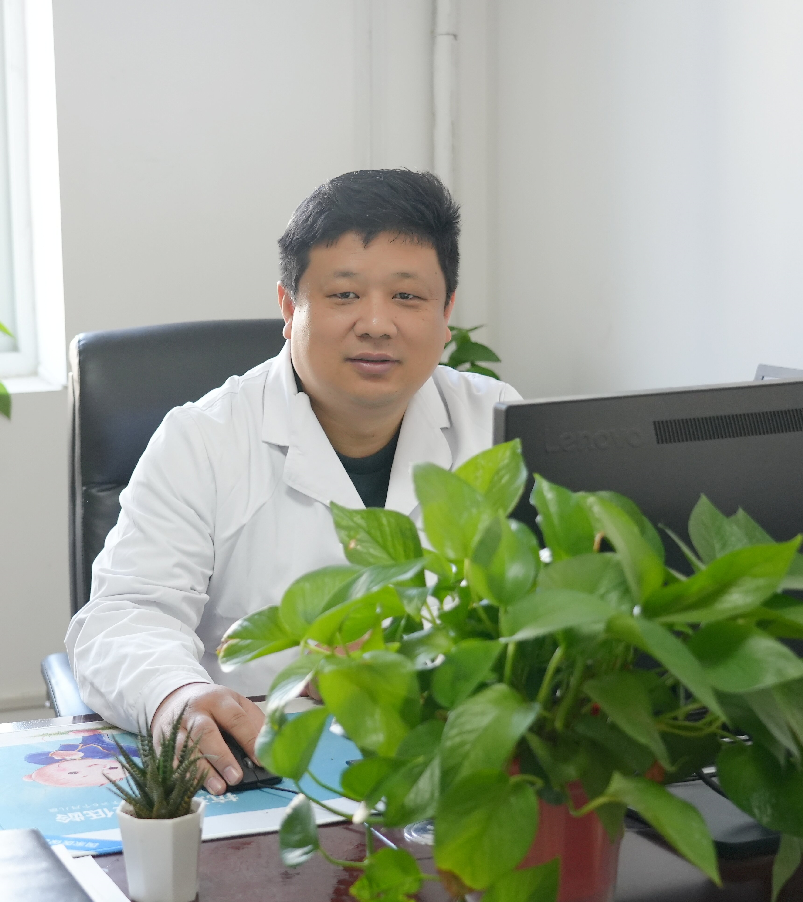 董志付
硕士   副主任医师
徐州矿务集团总医院经开区院区医教处处长
儿科副主任
江苏省图书馆学会第九届医院图书馆专委会青年委员
徐州市中医协会常务委员
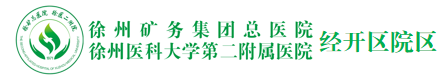 医院历史沿革
2018年8月增设“徐州开发
区医院”第二名称
2016年12月改制，
成为淮海医院管理公司
旗下直属医院
2024年3月，转设为
徐矿总医院经开区院区
开启三级医院新篇章
始建于1958年
开诊于1963年
1994年首批被评为
国家“二级甲等医院”
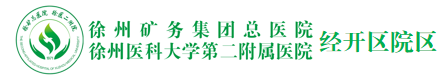 医院规模
01
医院占地面积120余亩，建筑面积5万余平方米
科室建制齐全，设有内、外、妇、儿、精神科等25个临床科室、10个医技科室
有独立的ICU、CCU重症室、体检中心及其它辅助科室

开放床位800余张，年收住院病人2.3余万人次

门诊年就诊量20余万人次
02
03
04
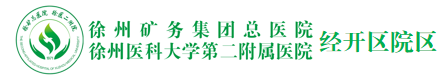 人才队伍
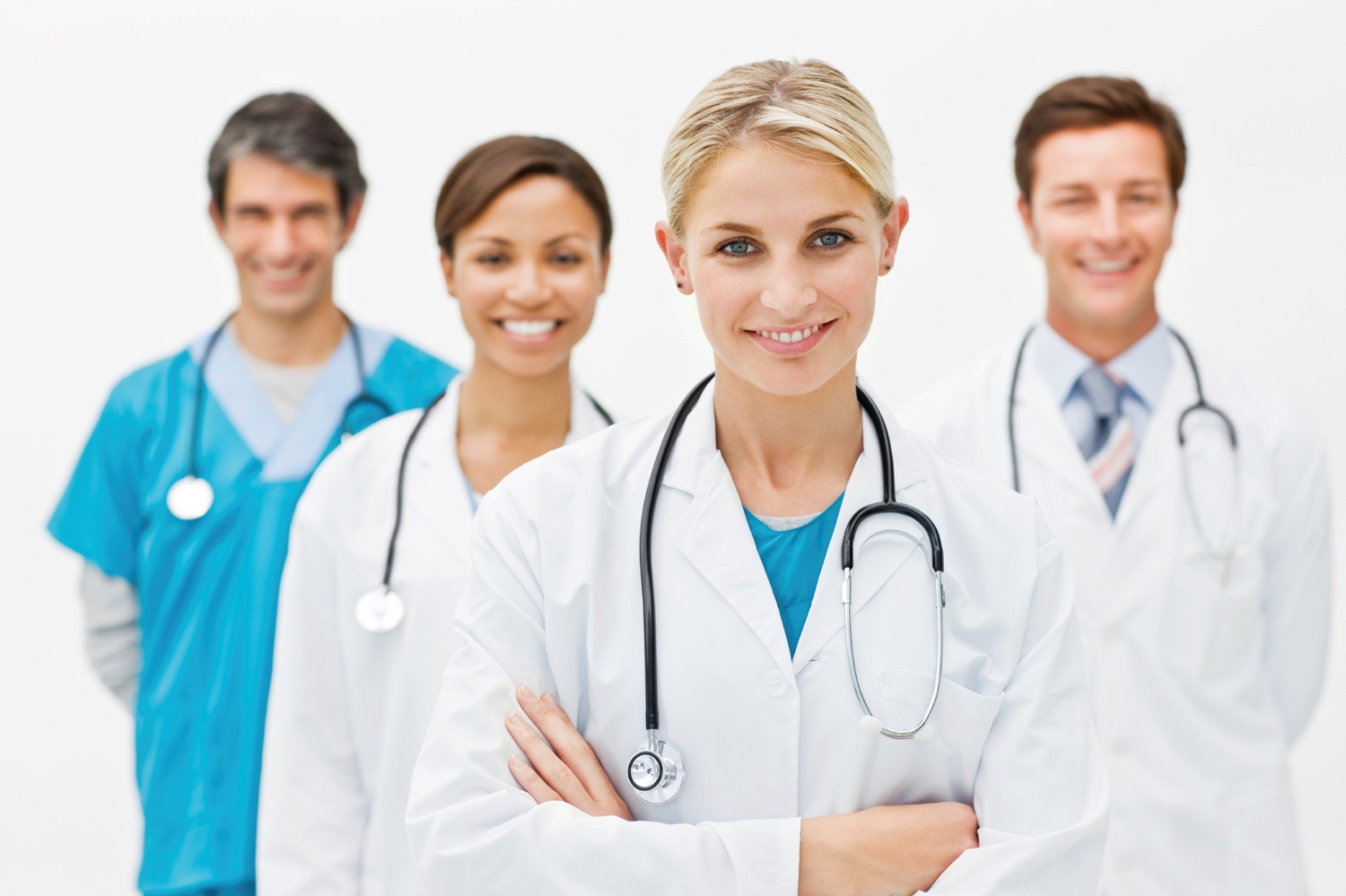 高级职称104人
全院职工683人

其中: 医师 208人
          护士 312人
        医技 85人
        机关 59人
        后勤 19人
中级职称199人
初级职称240人
职称结构
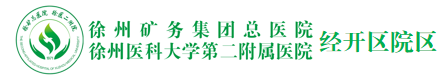 重点专科创建
徐州市重点临床专科
精神科
精神科护理组
精神科省重点临床专科3年时间完成省重点专科创建。
我们医院图书建设情况
1、初始情况
购买纸质的书籍、杂志等

2、订购电子期刊、杂志

3、数字图书馆  现在在用的图书馆地址
http://kyy.lrltd.cn/
一、课程目标

1. 掌握临床指南的核心价值与应用场景  
2. 熟悉国内外权威临床指南数据库及检索工具  
3. 学会快速定位高质量指南的检索策略
二、临床指南概述
1. 定义与作用 
   - 基于循证医学的标准化诊疗建议  
   - 应用场景：临床决策、科研、教学  
2. 指南类型 
   - 国际指南（WHO、NICE、AHA/ACC等）  
   - 国内指南（中华医学会、国家卫健委发布）  
   - 时效性要求：优先选择3年内更新版本
三、国内外权威数据库与工具
1. 国际资源
- UpToDate（临床决策支持系统）：直接搜索疾病名称，快速链接指南  
- PubMed Clinical Queries：使用“Guidelines”过滤器  
- NICE（英国）：https://www.nice.org.uk  
- GIN（国际指南协作网）：https://g-i-n.net  
 
2. 国内资源  
- 中华医学会指南库（CMAP）：http://guide.medlive.cn  
- 万方医学网/中国知网：高级检索“指南+疾病名称”  
- 医脉通临床指南：APP/网页版实时更新
三、国内外权威数据库与工具
 
3. 免费开放资源 
- WHO指南库：https://www.who.int/publications  
- 美国国立指南文库（NGC）：https://www.ahrq.gov/gam
四、快速检索技巧
1. 关键词优化
- 组合检索：`疾病名称 + "clinical guideline" + 年份`  
   - 示例：`hypertension clinical guideline 2023`  
- 限定文件类型：PDF/PPT（如谷歌搜索加`filetype:pdf`）  
 
2. 数据库筛选技巧
- PubMed：使用过滤器“Guideline” + 时间排序  
- 万方/知网：勾选“指南/共识”分类 + 核心期刊来源
四、快速检索技巧
 
3. 动态追踪更新  
- 订阅指南发布机构邮件（如中华医学会）
五、实战演示
案例：查找“2024年中国高血压防治指南”
1. 步骤1：打开“http://kyy.lrltd.cn/” → 搜索栏输入“高血压 2024”  
2. 步骤2：筛选“最新发布” → 下载PDF全文
六、常见问题与误区

1. 问题1：检索结果过多 → 使用时间/地域/机构限定  
2. 问题2：指南版本过时 → 优先选择权威机构官网  
3. 误区：忽视本地化指南（如中国指南vs.国际指南差异
七、总结与练习

- 关键点回顾：权威数据库 + 关键词优化 + 动态追踪  
- 课后练习：查找“2023年国际糖尿病管理指南”并标注来源
谢谢